How Does Body Maintain Normal Blood Sugar?aInsulin Resistance and Its Consequences
Sidika E. Karakas, M.D

Professor and Chief

Division of Endocrinology, Diabetes and Metabolism
Symptoms of High Sugar
(Diabetes)
Symptoms of Low Sugar
(Hypoglycemia)
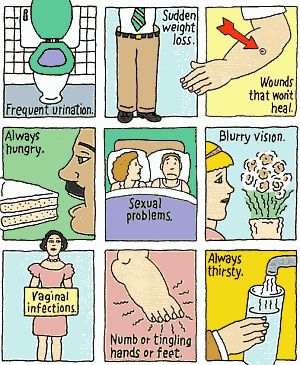 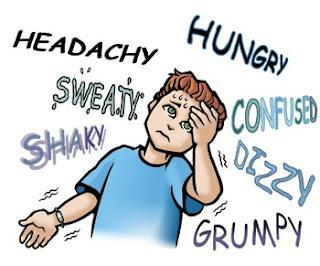 Blood Sugar Homeostasis
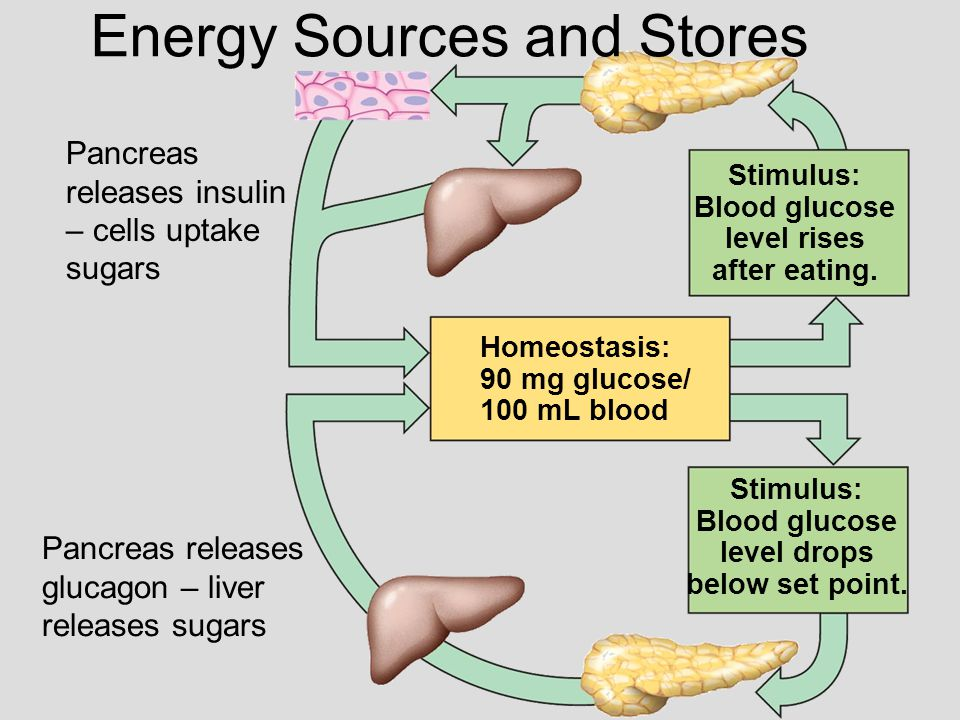 Pancreas
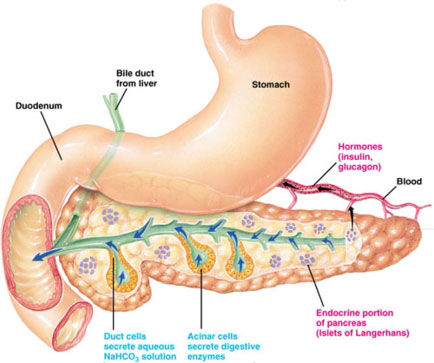 Amount of Insulin We Need Depends on What We Eat
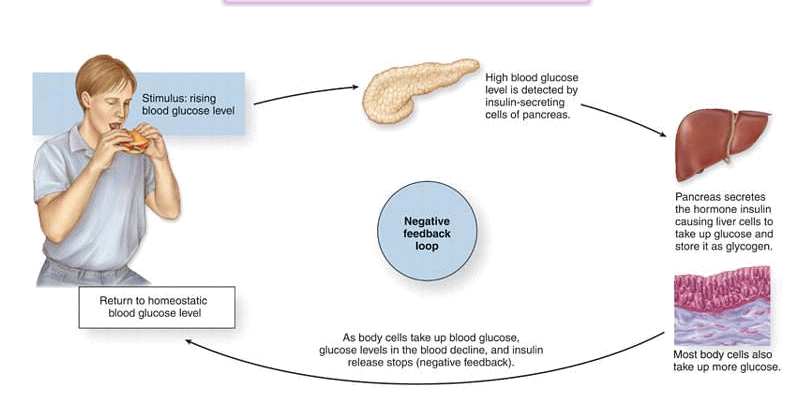 Meals containing sugars and simple carbohydrates 
require more insulin
Amount of Insulin We Need also Depends on Our Body
Larger the WaistlineHigher the Need for Insulin (Insulin Resistance)
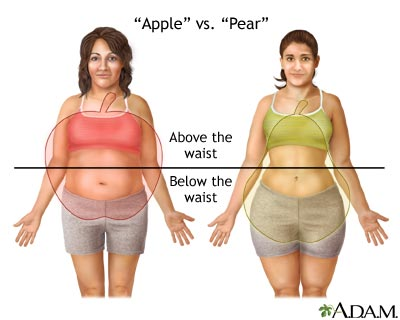 Skin Signs of Insulin Resistance
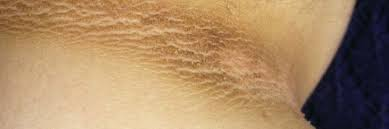 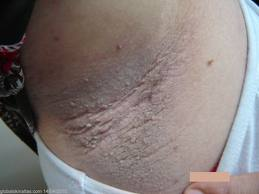 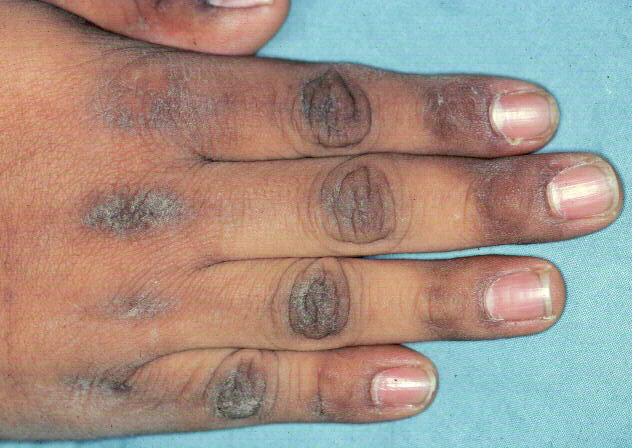 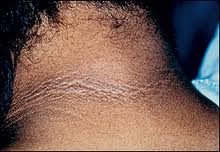 Insulin Response to Sugar Intake
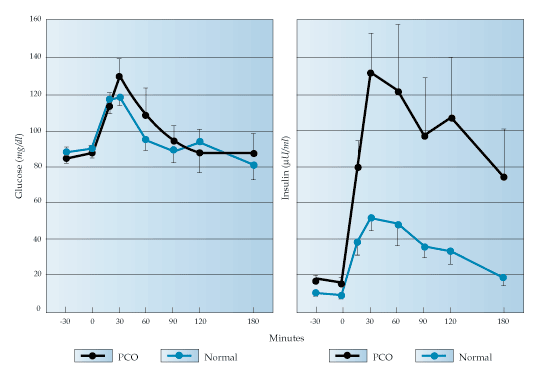 Insulin resistant
Normal
INSULIN RESISTANCE
NEED for EXCESS INSULIN
PANCREAS FATIGUE
TYPE 2 DIABETES
Common Cause of Insulin Resistance in Females: PCOS
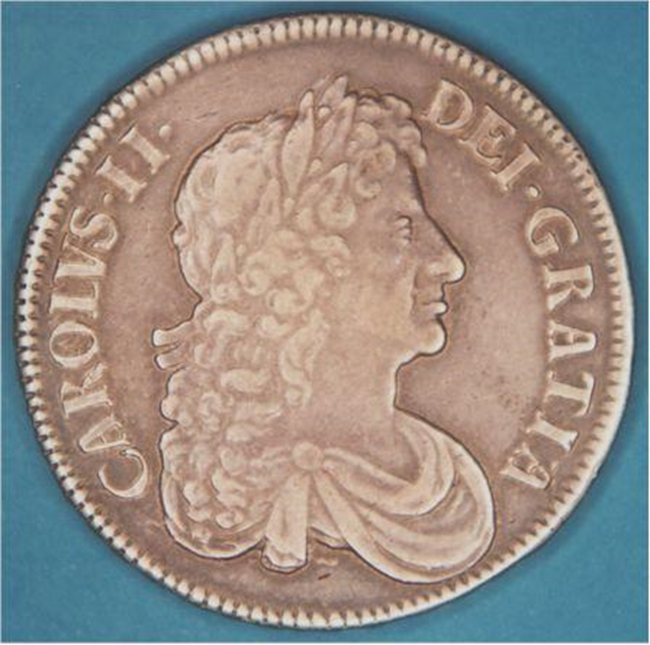 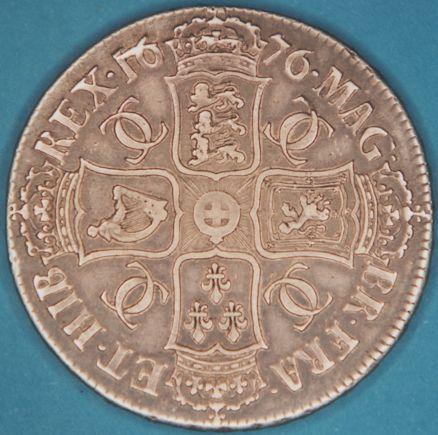 Insulin Resistance
Cysts in the Ovaries
Polycystic Ovary Syndrome (PCOS)
Most common endocrine condition in women

Affects 1 out of 16 women
8% of AA;  5% of White

Causes irregular periods

Excess facial or body hair
Menstrual cycles are a vital signAndrea Dunaif, MD.
What is normal?
More than 35 days in between two periods is considered “too long”
One year after having their first period, 65% of adolescents have more than  10 periods / year

Three years after, more than 90% have >10 menses /year
Difficulty in getting pregnant
Excess Hair
Weight gain
Acanthosis
Infrequent periods
Age
20
10
30
What can we do about it
We can do a lot
Weight control
Insulin sensitizers (metformin)
Medicines for acne, facial hair and body hair
Clinical Findings of PCOS
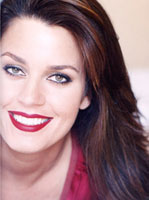 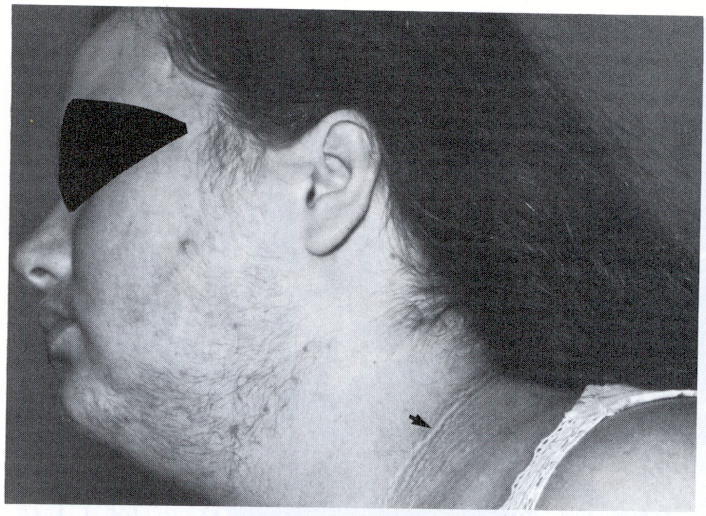 Effects of Weight Loss on Fertility
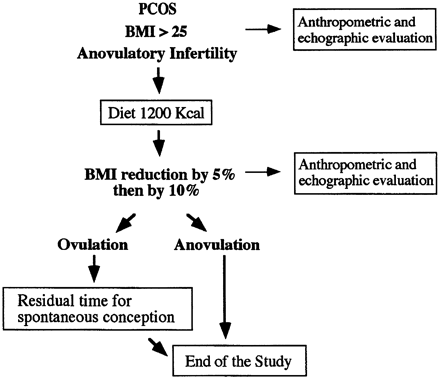 33 PCOS patients

25 lost 5% weight

11 of these lost >10%

15 women ovulated

10 became pregnant
P.G. Crosignani et al.  Human Repro 18:1928, 2003.
Cysts in the ovaries decreased with weight loss
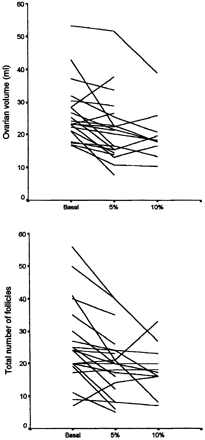 Ovarian volume decreased by
        18% with 5% weight loss
       25% with 10% weight loss

Follicle number decreased
    from 23.511.5 to 19.9 9.9 with 5%,
    to 18.3 7.5 with 10% weight loss
Healthy Ways to Decrease Insulin Resistance
Decrease simple sugar intake
DO NOT DRINK SWEETENED DRINKS
Don’t overeat
Walk, do sports
150 min/wk to maintain weight
250 min/wk to lose weight
Talk to your parents and doctor
If you don’t have monthly periods
If you are getting excess hair
Treatment of Facial Hair
Suppress ovarian androgen production –contraceptives
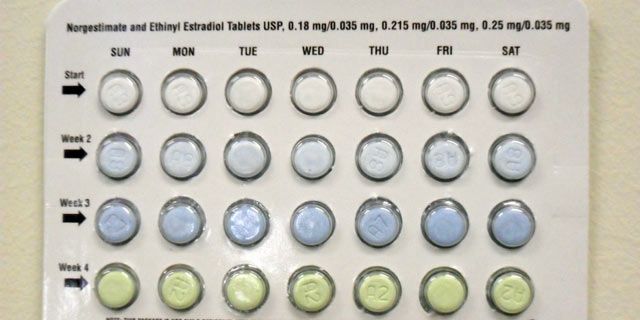 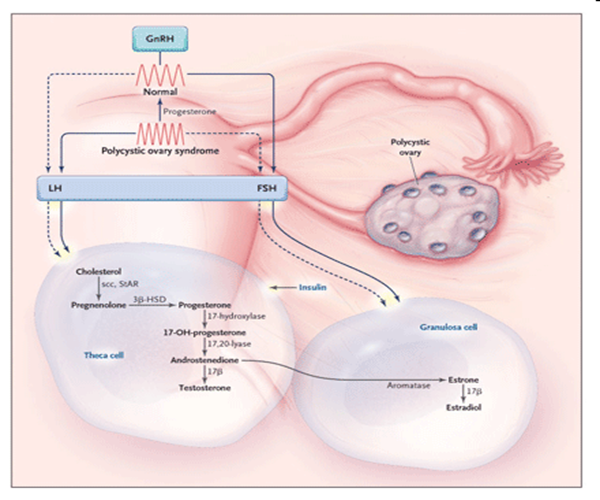 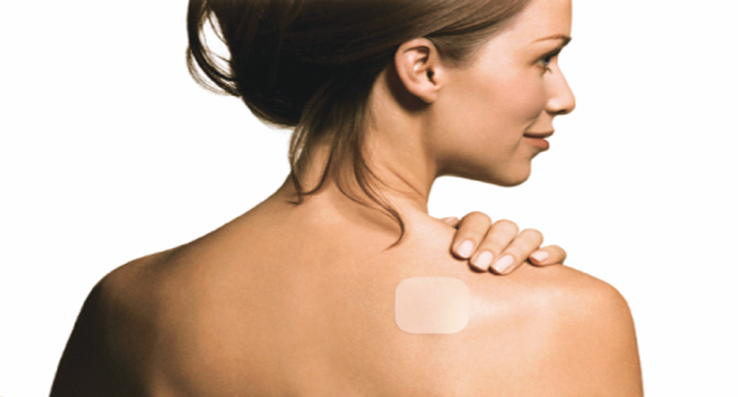 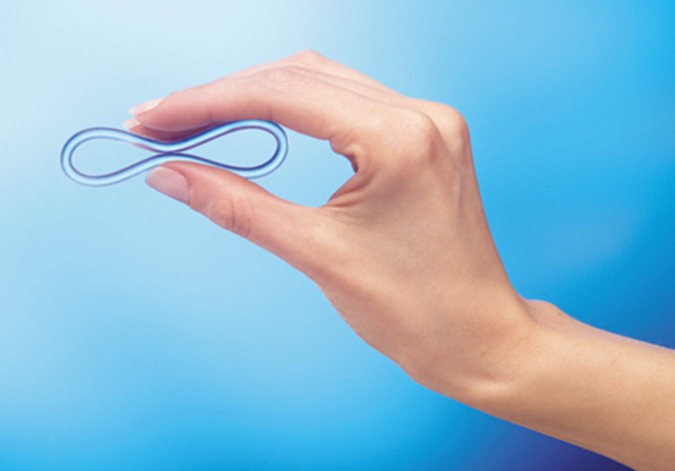 Treatment of Facial Hair
Block androgen receptor (sprinolactone)

Block conversion of testosterone to DHT (finasteride)
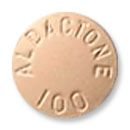 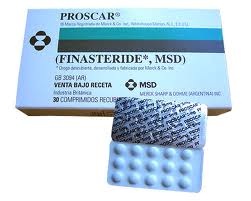 Management Planning
Oral Contraceptives
Lipids
Insulin resistance
Diabetes
Pregnancy
Pregnancy
Facial Hair
Difficulty in getting pregnant
Excess Hair
Weight gain
Acanthosis
Infrequent periods
Age
20
10
30
sekarakas@ucdavis.edu
https://health.ucdavis.edu/internal-medicine/research/endocrinology/